Workshop guide
Facilitator: 
Read notes to prepare. See English file. 
Amend slides if needed.
Ready the family-facing materials.
Display slide 2 as families arrive.
Welcome At-Home Reading Coach
Byenveni antrenè lekti nan kay
Ajanda
Byenveni
Ti Konsèy
Tan pou Pratik
Refleksyon ak mizajou
Gid pou atelye yo
Prepare ou.
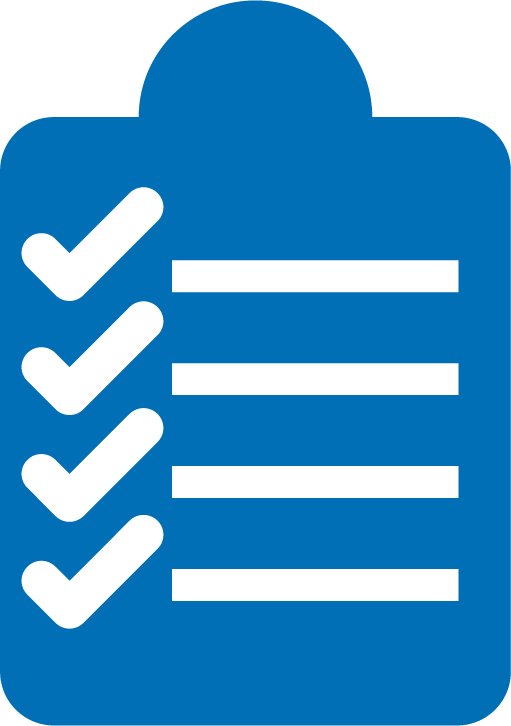 Montre ou prezan.
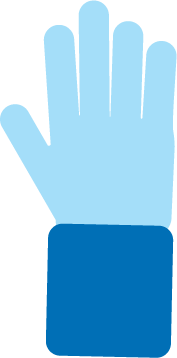 Montre ou gen koutwazi.
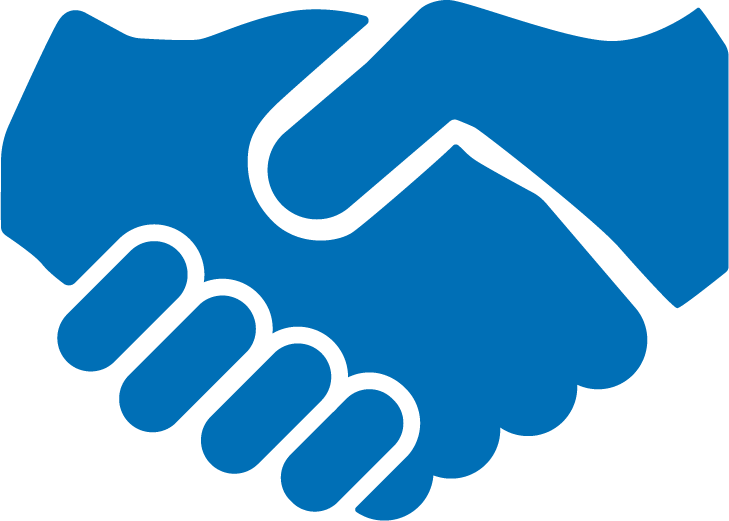 Poze kesyon.
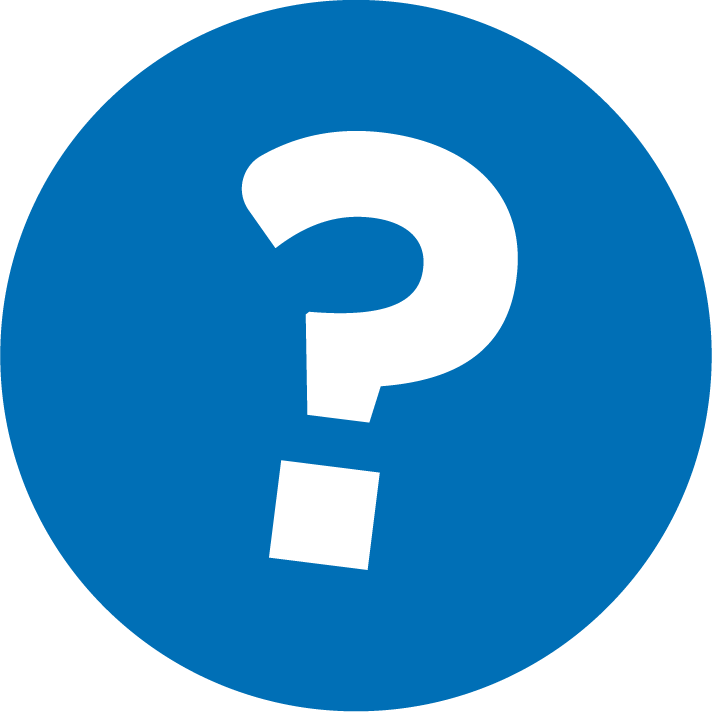 Fè lekti lakay ap ede
Fè lekti lakay ou ogmante kantite tan pou pitit ou ap pratike.
Fè lekti avèk OU vle di pitit ou a vin genyen pi bon pratik nan lekti.
Resous pou ou
Envizib:
Sipò nan kominote sa a
Relasyon travay ak pwofesè pitit ou a
Sipò pratik pou fè lekti
Vizib:
Springboard Connect oswa plan aksyon elèv
Liv
Rapèl sou sa ou aprann isit la
Byenveni antrenè lekti nan kay
1
Poze kesyon pou vin eksite konsènan liv la.
2
Poze kesyon sou mo yo ki nan liv la.
Lè ou senpleman fè kèk konvèsasyon avèk pitit ou se yon teknik ki pwouve pou ogmante vokabilè li!
3
Poze kesyon sou sa k ap pase nan liv la.
4
Poze kesyon sou fason pou li liv la tankou yon moun k ap rakonte yon istwa.
Verifye tèm alfabetizasyon yo
Lekti nan yon bon ritm, lekti mo ki nan ekspresyon yo epi san pwoblèm, lekti avèk emosyon, lekti tankou si w ap pale.
Sonnen tankou yon moun k ap rakonte yon istwa
Poze kesyon pou vin eksite konsènan liv la
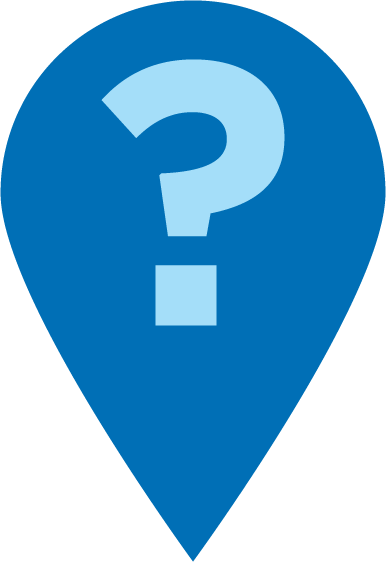 Kisa ou panse liv sa a pral konsène? Kisa ki nan liv la ki fè ou panse sa?

Kimoun ou panse ki pral pèsonaj prensipal liv sa a? 

Ki yon bagay ki ka pase nan liv sa a? Pou kisa ou panse sa?
Lè ou panse sou sa ki ka pase nan yon liv, ou fè yon prediksyon.
Pou liv non-fiksyon yo mande: Kisa ou panse ou pral aprann?
Poze kesyon sou mo yo ki nan liv la
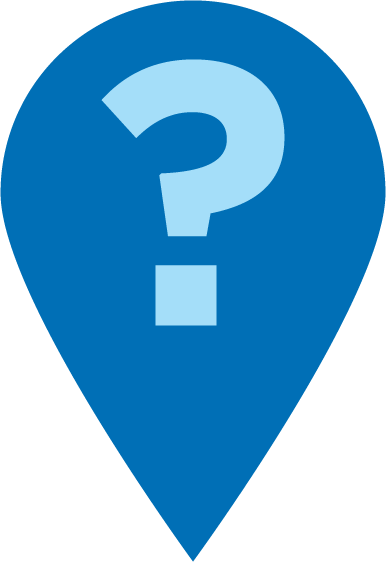 Mo sa a gen kèk lèt ak son nou t ap travay sou yo. Kisa ou wè nan mo sa a?

Mwen te remake mo______. Kisa ou kapab di mwen konsènan mo sa a?

Kisa ou panse mo sa a vle di?
Lè ou pale konsènan mo yo sa bon anpil pou devlope vokabilè.
Ou kapab poze kesyon tou sou mo tankou Èske ou te tande mo a anvan?
Poze kesyon sou sa k ap pase nan liv la.
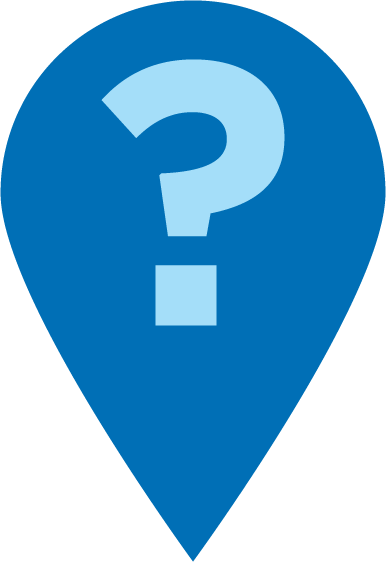 Kisa liv sa a te konsène? Pou kisa ou di sa? Montre mwen nan liv la.

Si ou te nan istwa sa a, kisa ou ta fè? Pou kisa?

Kisa ou te aprann nan liv sa a? Ki kote ou te aprann sa?
Lè ou pale sou liv yo sa se yon bon jan fason pou ede pitit ou vin yon pi bon lektè.
Fè swivi depi ou poze kesyon “Pou kisa??” pou kontinye konvèsasyon an.
Poze kesyon sou fason pou li tankou yon moun k ap rakonte yon istwa
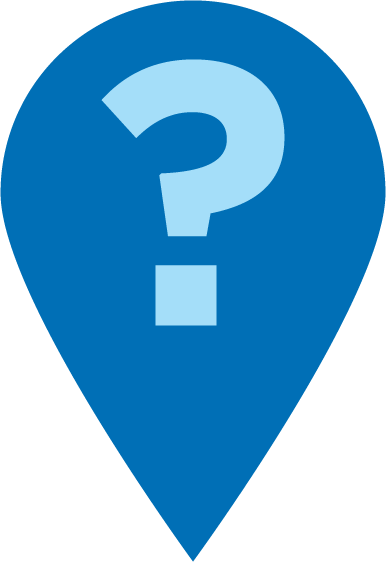 Kounye ou konnen mo yo, èske ou kapab reli sa pou fè li sonnen pi fasil?

Èske ou kapab reli sa pou sonnen plis tankou w ap pale?

Koute pandan w ap reli pati sa a. Kisa ou tande?
Si ou li tankou yon moun k ap rakonte yon istwa sa ap ede pitit ou konprann sa l ap li a.
Fanmi plizyè lang
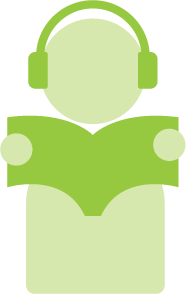 Li ansanm avèk yon liv-odyo.
Itilize sa avèk liv ki nan nenpòt lang.
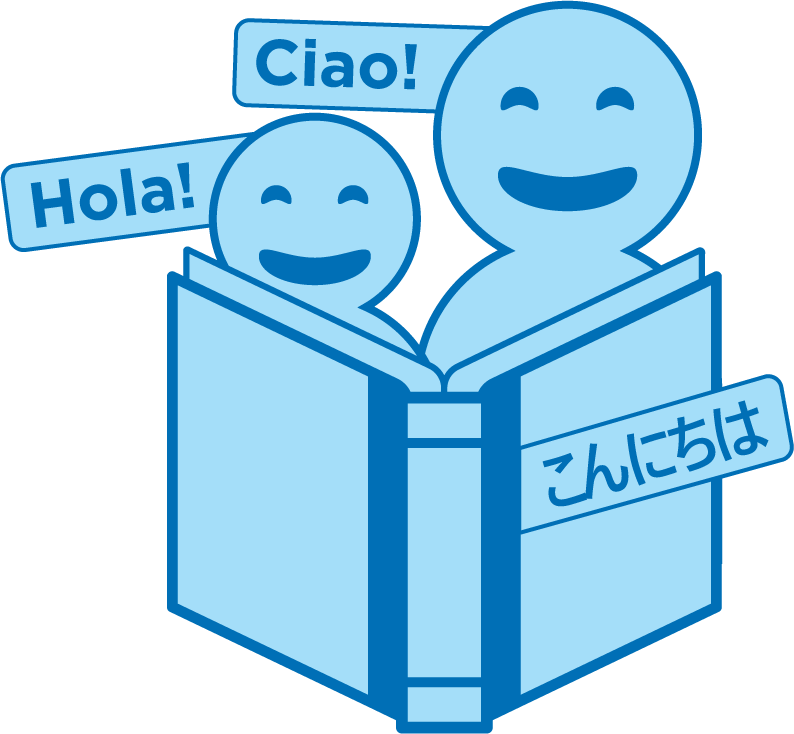 Pale sou resous literè ki nan kominote a.
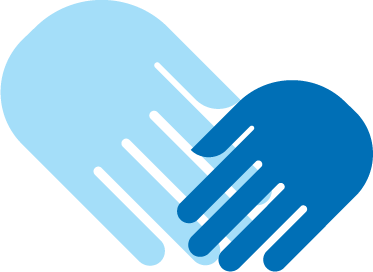 Lekti  = konvèsasyon (K-1)
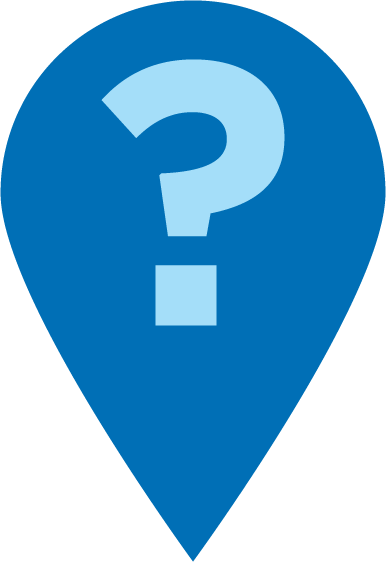 Kisa ou panse liv sa a pral konsène? Pou kisa?
Kisa ou panse ki pral pase answit? Kisa ki nan liv la ki fè ou panse sa?
Avèk ki Lèt mo a kòmanse?
Èske ou kapab reli sa ki te pase nan paj sa a?
Lekti = konvèsasyon (2-3)
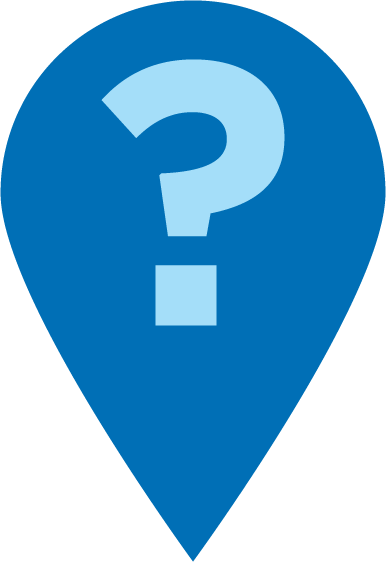 Kisa ou ta ka aprann nan liv sa a? Pou kisa?
Èske ou wè nenpòt melanj lèt ou konnen nan mo sa a?
An nou reli li ankò. Èske ou kapab li mo ki nan ekspresyon yo epi enpe pi rapid?
Tan pou Pratik
Poze kesyon pou vin eksite konsènan liv la.
1
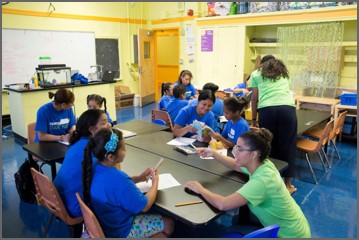 Rele mwen lè ou gen yon kesyon!
2
Poze kesyon sou mo yo ki nan liv la.
3
Poze kesyon sou sa k ap pase nan liv la.
Poze kesyon sou fason pou li liv la tankou yon moun k ap rakonte yon istwa.
4
Refleksyon
Èske w genyen kesyon sou ti konsèy sou lekti a?
Vire epi pale ak piti ou a: Èske w santi w pare pou eseye ti konsèy sou lekti lakay ou?
Tanpri pataje kijan ou ta ka itilize sa a lakay ou.
Kesyon w lan pral ede yon lòt moun nan sal la!
Kisa bon lekti ye?
Konsèy jodi a ak kesyon w ap poze pitit ou ap aprann konpetans nan lekti!
O
M
Angajman
Presizyon
Chèche 
konprann mo a
Jwi epi 
angaje
Fason pou vin yon lektè konpetan
Konpreyansyon
Metriz
Sonnen tankou yon moun k ap rakonte yon istwa
Konprann 
istwa a
Istwa
Remak, souple
Remak ou ap amelyore ran nou ansanm!